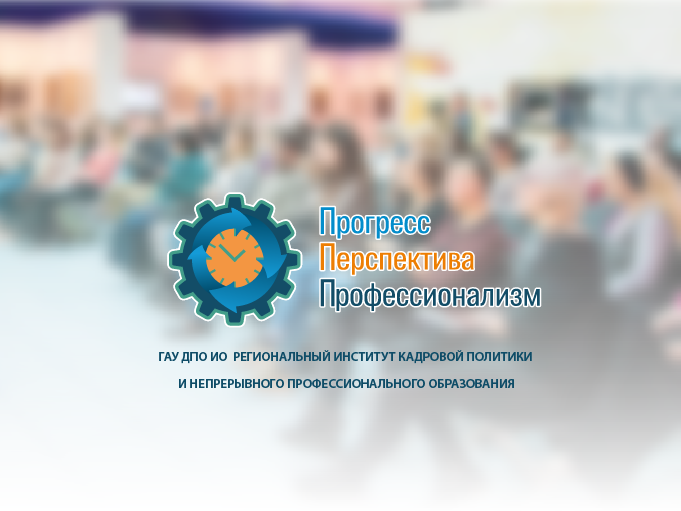 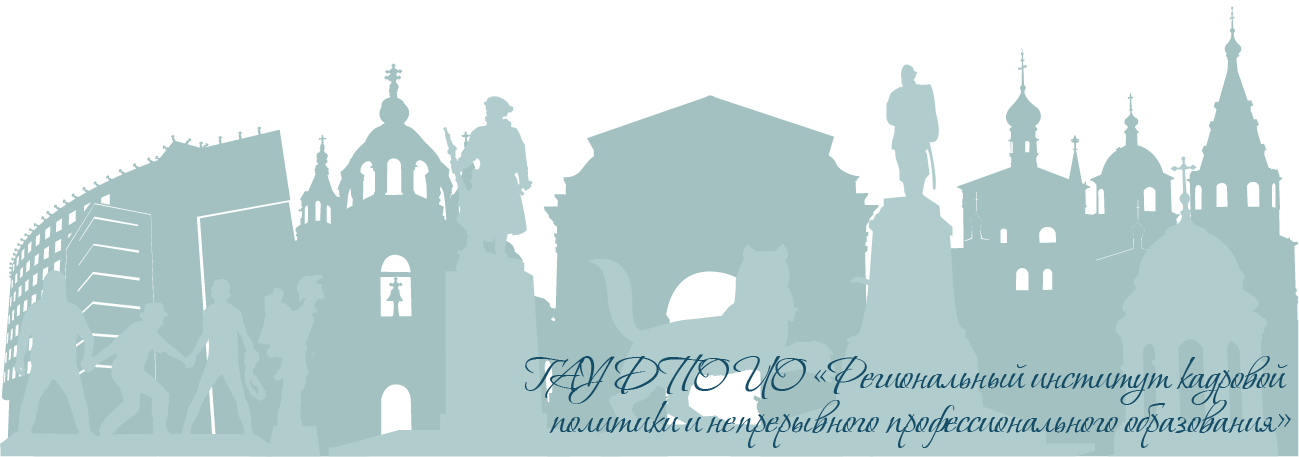 ДЕМОНСТРАЦИОННЫЙ ЭКЗАМЕН КАК ВИД ГОСУДАРСТВЕННОЙ ИТОГОВОЙ АТТЕСТАЦИИ: 
ПРОБЛЕМЫ И ПУТИ РЕШЕНИЯ
Кондратьева О.Г., заместитель директора по НМиИР, д.п.н.
ДЕМОНСТРАЦИОННЫЙ ЭКЗАМЕН
Демонстрационный экзамен предусматривает моделирование реальных производственных условий для решения выпускниками практических задач профессиональной деятельности. (п.14.1 Порядка проведения ГИА по образовательным программам СПО – приказ Минобрнауки РФ от  16.08.2013 г. № 968)
ГИА СПО
ФГОС СПО по ТОП-50
ФГОС СПО актуализированные
ППКРС:
ВКР = демонстрационный экзамен

ППССЗ:
ВКР =  дипломная работа (проект)
по усмотрению ПОО
демонстрационный экзамен включается в ВКР или проводится в виде государственного экзамена
ППКРС:
ВКР = демонстрационный экзамен


ППССЗ:
ВКР =  дипломная работа (проект)
И демонстрационный экзамен
ЦЕЛЕВЫЕ ИНДИКАТОРЫ И ПОКАЗАТЕЛИ комплекса мер, направленных на совершенствование системы среднего профессионального образования, на 2015 - 2020 годы
Распоряжение Правительства РФ от 3 марта 2015 г. N 349-р Об утверждении комплекса мер и целевых индикаторов и показателей комплекса мер, направленных на совершенствование системы среднего профессионального образования, на 2015-2020 гг.
Реализация ФГОС СПО по ТОП-50 в Иркутской области
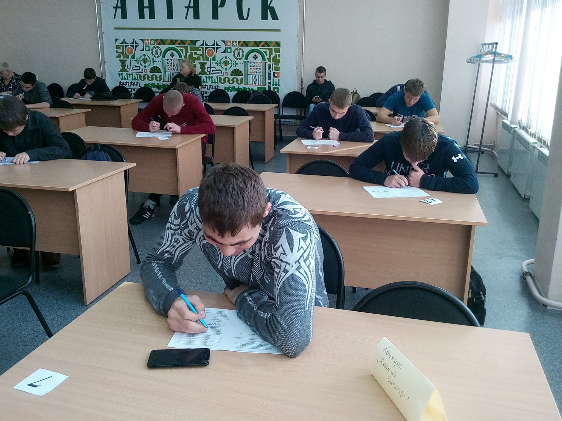 Не осуществляют набор по ФГОС СПО по ТОП-50 в 2018 году: 
22 ПОО (АПК, АПТ, АТРиПТ, БГТ, БохПК, БПедК, БПромТ, ИАгрТ, ИГМТ, ИКАТиДС, ИРКПО, ИТК, ИЭК, КППК, УМТ, УАПТ, УИТОТ, УИТЛТиСУ, ЧГТК, ЧПК, ПУ №39, ПУ №48)
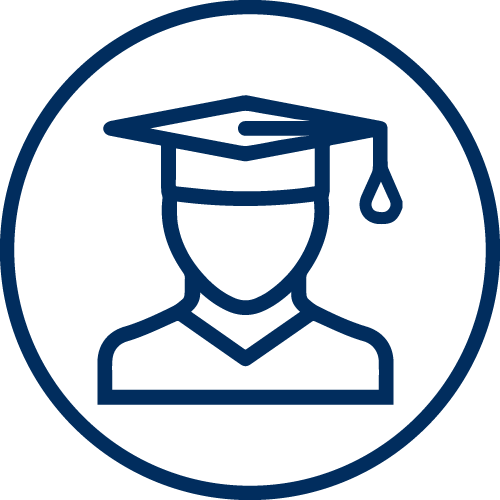 Реализуемые ФГОС СПО по ТОП-50
Реализуемые ФГОС СПО по ТОП-50
Реализуемые ФГОС СПО по ТОП-50
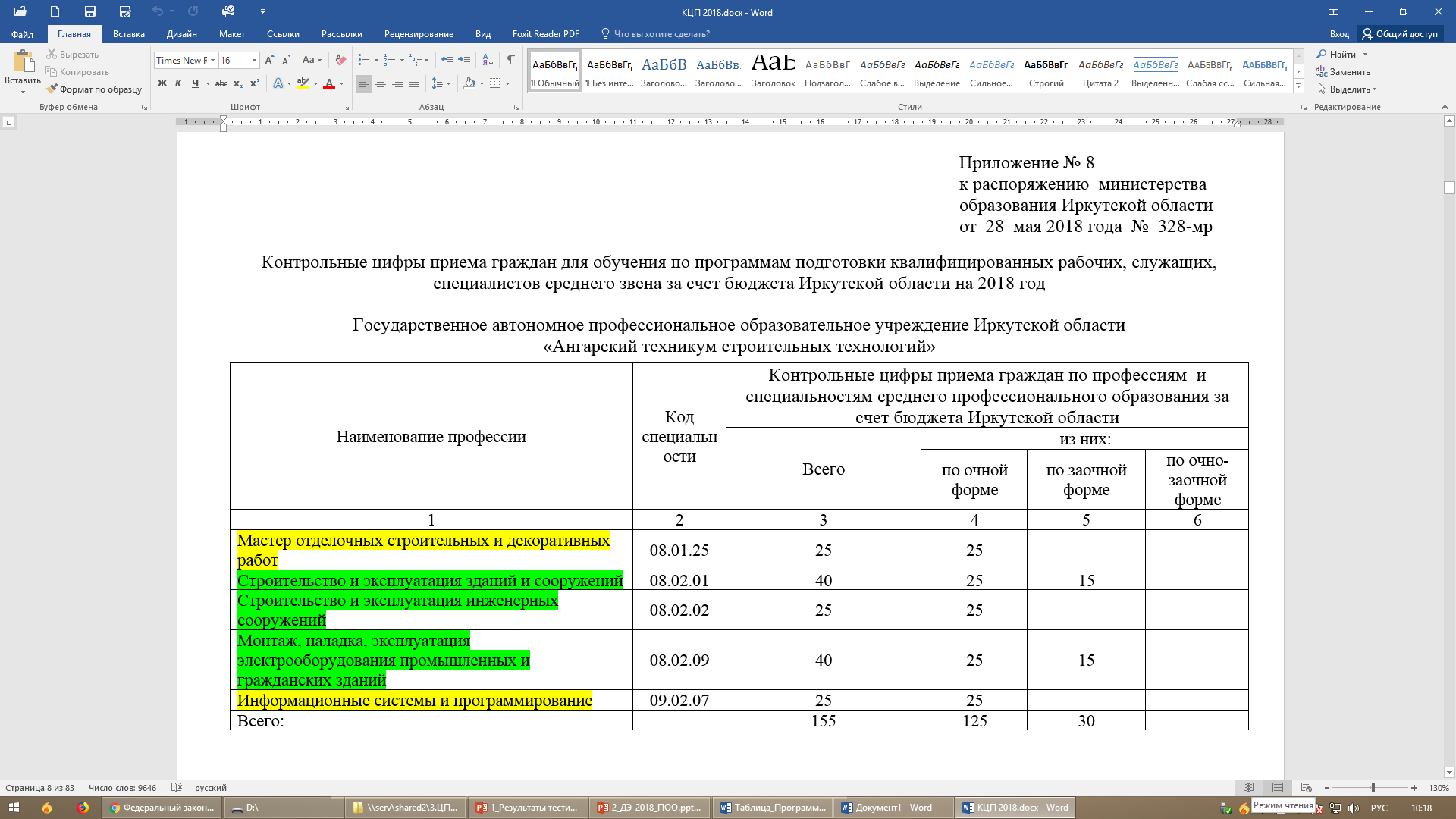 Реализуемые актуализированные ФГОС СПО
Реализуемые актуализированные ФГОС СПО
Новые ФГОС СПО
ФГОС СПО по ТОП-50: http://www.center-prof38.ru/fgos-spo-top-50
Актуализированные ФГОС СПО:
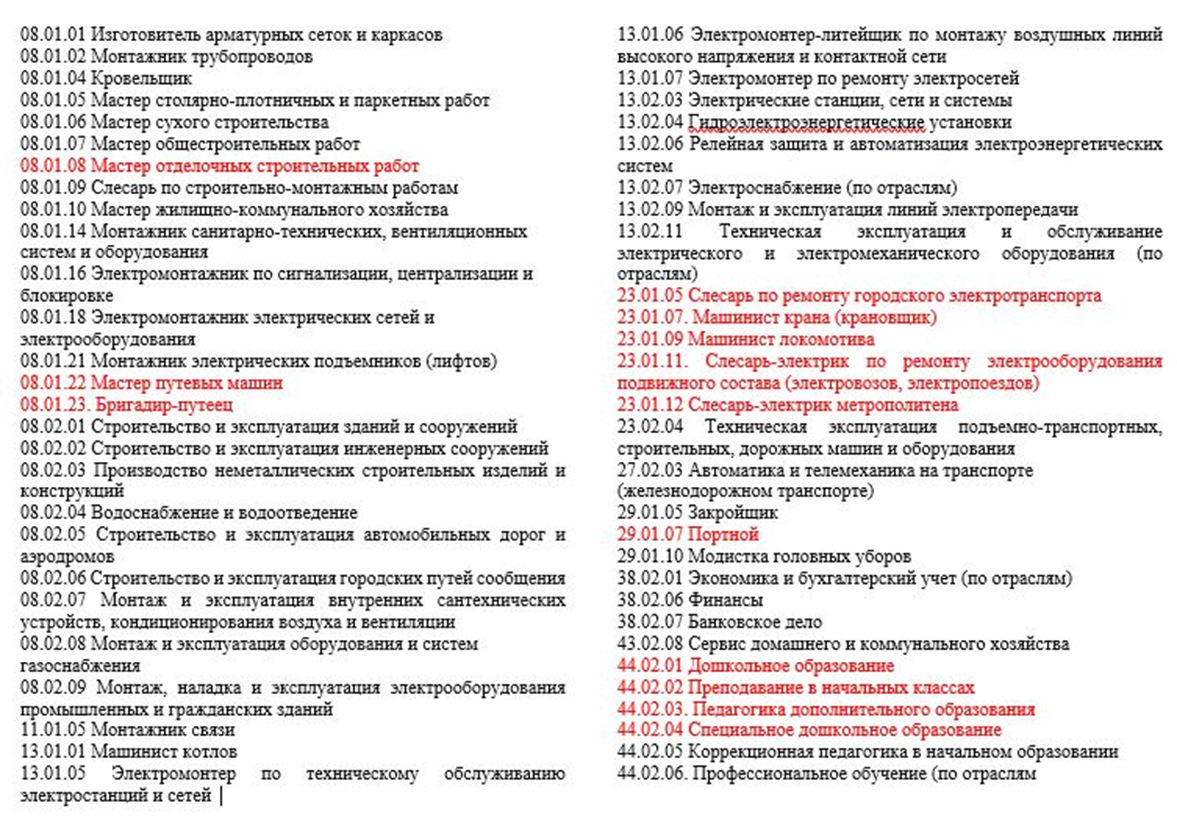 Демонстрационный экзамен в Иркутской области в 2017 году
Распоряжение министерства образования Иркутской области от 20.03.2017 г. № 195-мр «О пилотной апробации проведения дем.экзамена по методике Ворлдскиллс Россия»
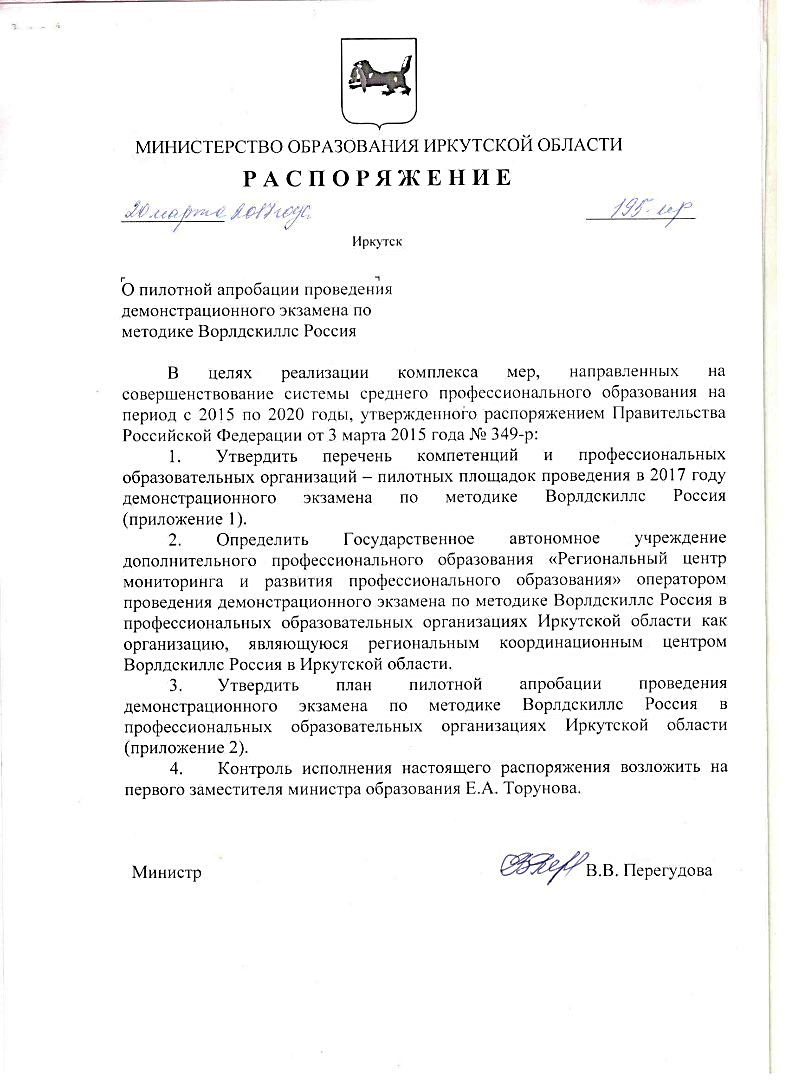 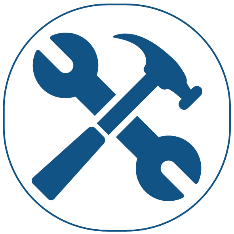 6 компетенций на базах 9 ПОО
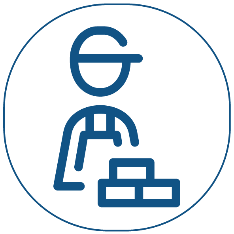 453 обучающихся из 50 ПОО
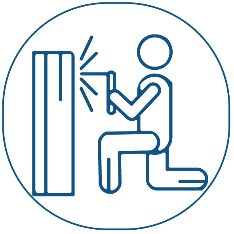 Опыт НОК в ГАПОУ ИО АИТ
подтверждена 21 квалификация в области сварки
Демонстрационный экзамен в Иркутской области в 2018 году
Распоряжение министерства образования Иркутской области от 06.02.2018г. № 59-мр «О пилотной апробации демонстрационного экзамена»
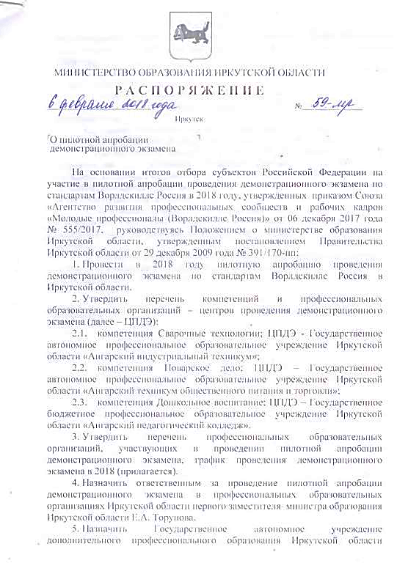 Распоряжение министерства образования Иркутской области от 22.02.2018г. № 90-мр «О региональной апробации демонстрационного экзамена»
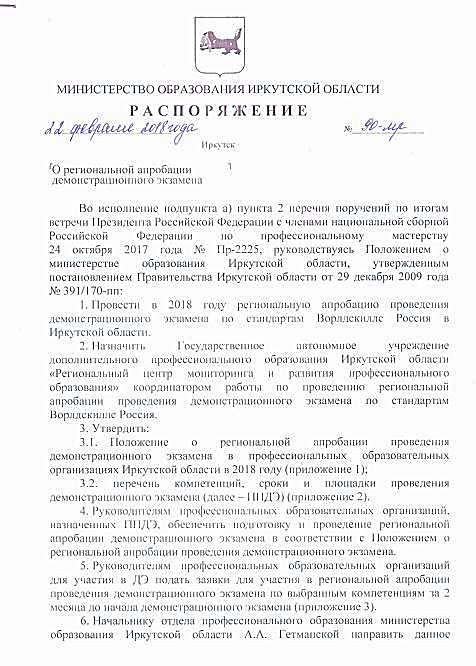 Распоряжение министерства образования Иркутской области от 13.04.2018г. № 235-мр «Об утверждении региональных площадок по апробации механизмов НОК для промежуточной и государственной итоговой аттестации студентов»
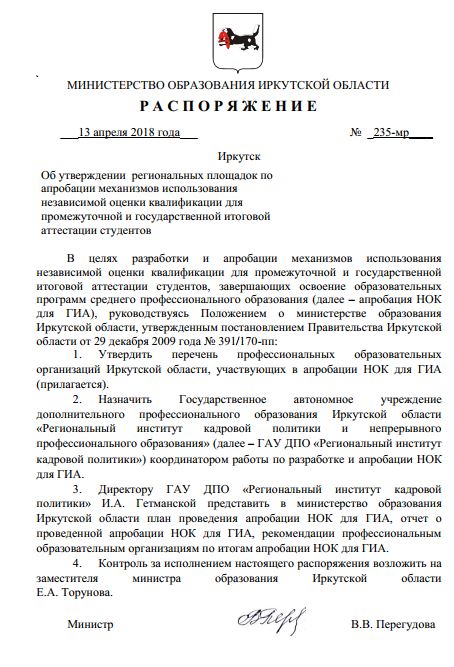 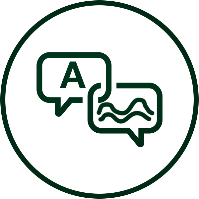 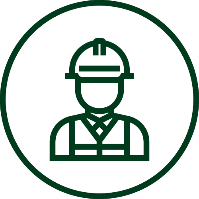 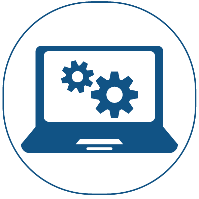 Пилотная апробация демонстрационного экзамена по методике Ворлдскиллс Россия в 2018 году
ГАПОУ ИО «Ангарский индустриальный техникум»по компетенции «Сварочные технологии»
запланировано участников 50 чел. (промежуточная) + 40 чел. (ГИА); 
участвовали 25 чел.(ГИА): АИТ – 15 чел., ИТМ – 5 чел., ИТАМ – 5 чел.

ГАПОУ ИО «Ангарский техникум общественного питания и торговли» по компетенции «Поварское дело»
запланировано участников 20 чел. (ГИА); 
участвовали 20 чел.(ГИА): АТОПТ – 8 чел., БАТ – 5 чел., ИТИП – 5 чел., ИТРиАТ – 2 чел.

ГБПОУ ИО «Ангарский педагогический колледж»
по компетенции «Дошкольное воспитание»
запланировано участников 25 чел. (ГИА); 
участвовали 25 чел.(ГИА): АПК – 10 чел., ЧПК – 5 чел., ИРКПО – 5 чел., БПК – 5 чел.
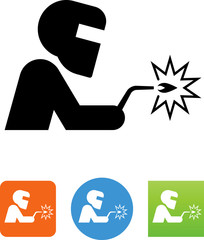 ЦПДЭ
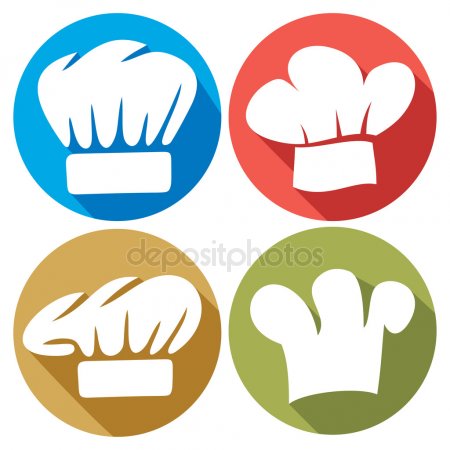 ЦПДЭ
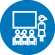 ЦПДЭ
Порядок проведения ГИА по образовательным программам СПО, утв. Приказом Минобрнауки РФ от  16.08.2013 г. № 968
п.15. Программа ГИА, методика оценивания результатов, требования к ВКР, задания и продолжительность государственных экзаменов определяются с учетом примерной основной образовательной программы среднего профессионального образования и утверждаются образовательной организацией после их обсуждения на заседании педагогического совета образовательной организации с участием председателей государственных экзаменационных комиссий.
	Задания демонстрационного экзамена разрабатываются на основе профессиональных стандартов (при наличии) и с учетом оценочных материалов (при наличии), разработанных союзом.
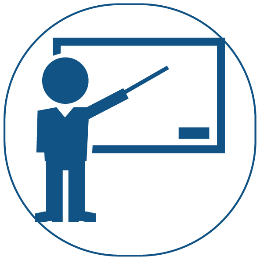 Региональная апробация демонстрационного экзамена в 2018 году
13 ППДЭ, 12 профессий и 9 специальностей, 327 студентов
Пилотная апробация механизмов НОК
Профессиональный экзамен в системе независимой оценки состоит из теоретической и практической части и регламентируется Постановлением Правительства РФ от 16.11.2016 г. №1204 «Об утверждении правил проведения центром оценки квалификации независимой оценки квалификации в форме профессионального экзамена»
Определено – 6 ПОО (АИТ, ТАТ, ИКЭСТ, ЧТПрИС, АПЭТ, ИТАМ) 
Поэтапное внедрение: 2018г. – 2 ПОО, 2019г. – 6 ПОО
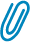 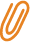 В 2018 году ГИА+НОК прошло в 2-х ПОО:

ГАПОУ ИО «АИТ»  из 23 чел., допущены к ПЧ – 23 чел., подтвердили  2 уровень квалификации – 9 чел.

ГБПОУ ИО «ТАТ» из 14 чел., допущены к ПЧ – 8 чел.
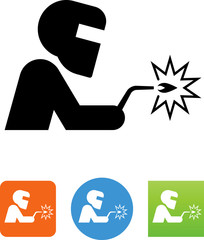 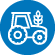 ГАПОУ ИО «АИТ»  является экзаменационным центром ЦОК-010 ООО «ГАЦ ВСР»  (СПК в области сварки)

ГБПОУ ИО «ТАТ» является экзаменационным центром ЦОК «АПК Эксперт-Персонал» (СПК агропромышленного комплекса)
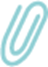 Информационные ресурсы актуализации ФГОС СПО
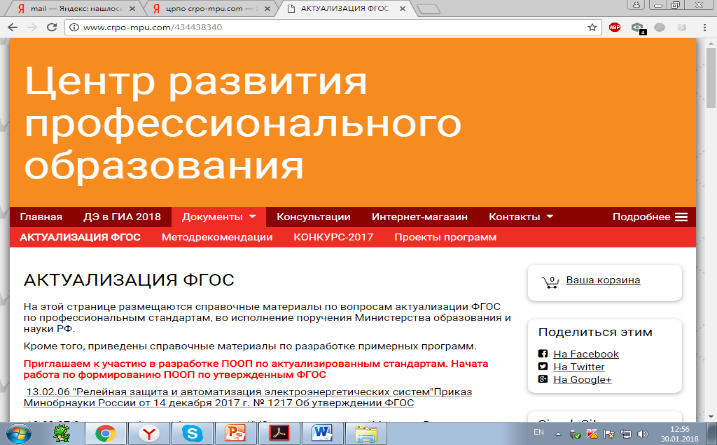 Сайт ЦРПО Московского политехнического университета
сайт: http://www.crpo-mpu.com/ 

Портал федеральных УМО в СПО 
сайт: https://fumo-spo.ru/index.php?p=articles&show=4


Федеральный реестр примерных образовательных программ СПО
сайт http://reestrspo.ru/poop-list
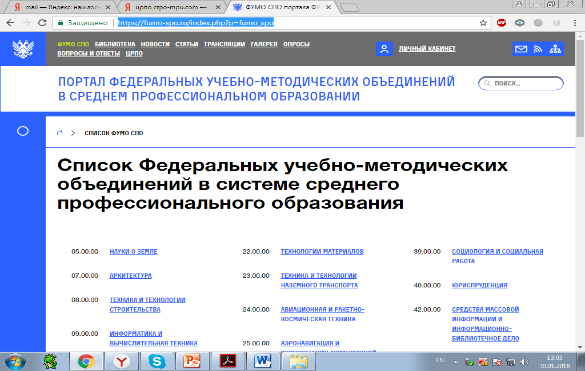 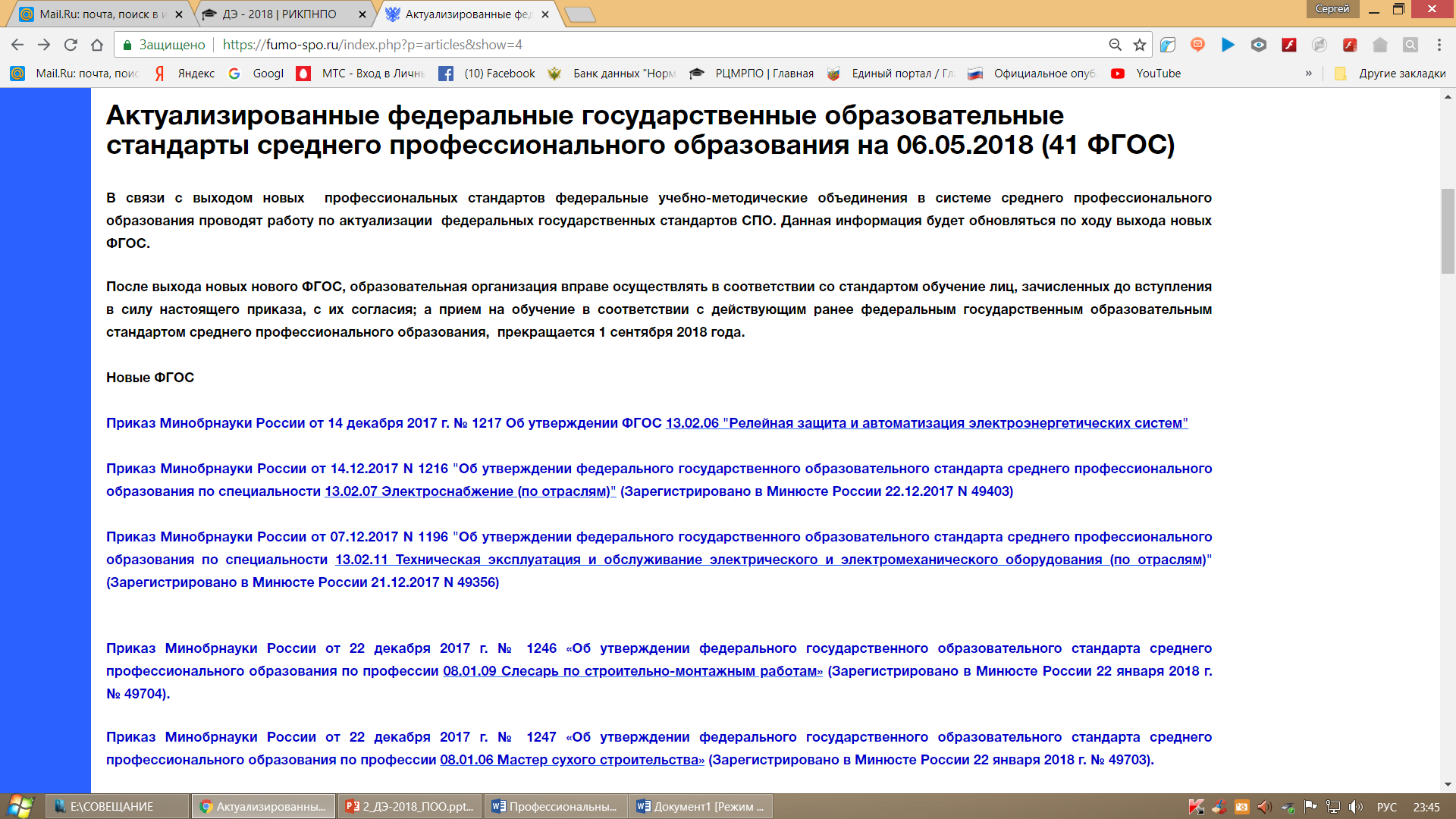 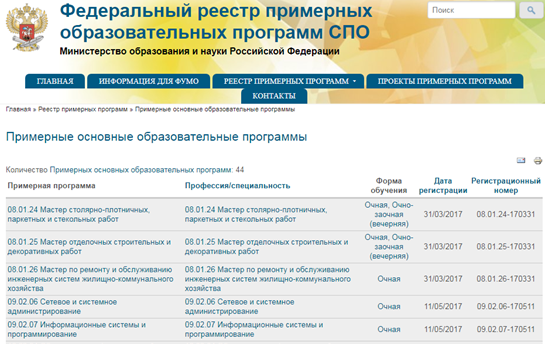